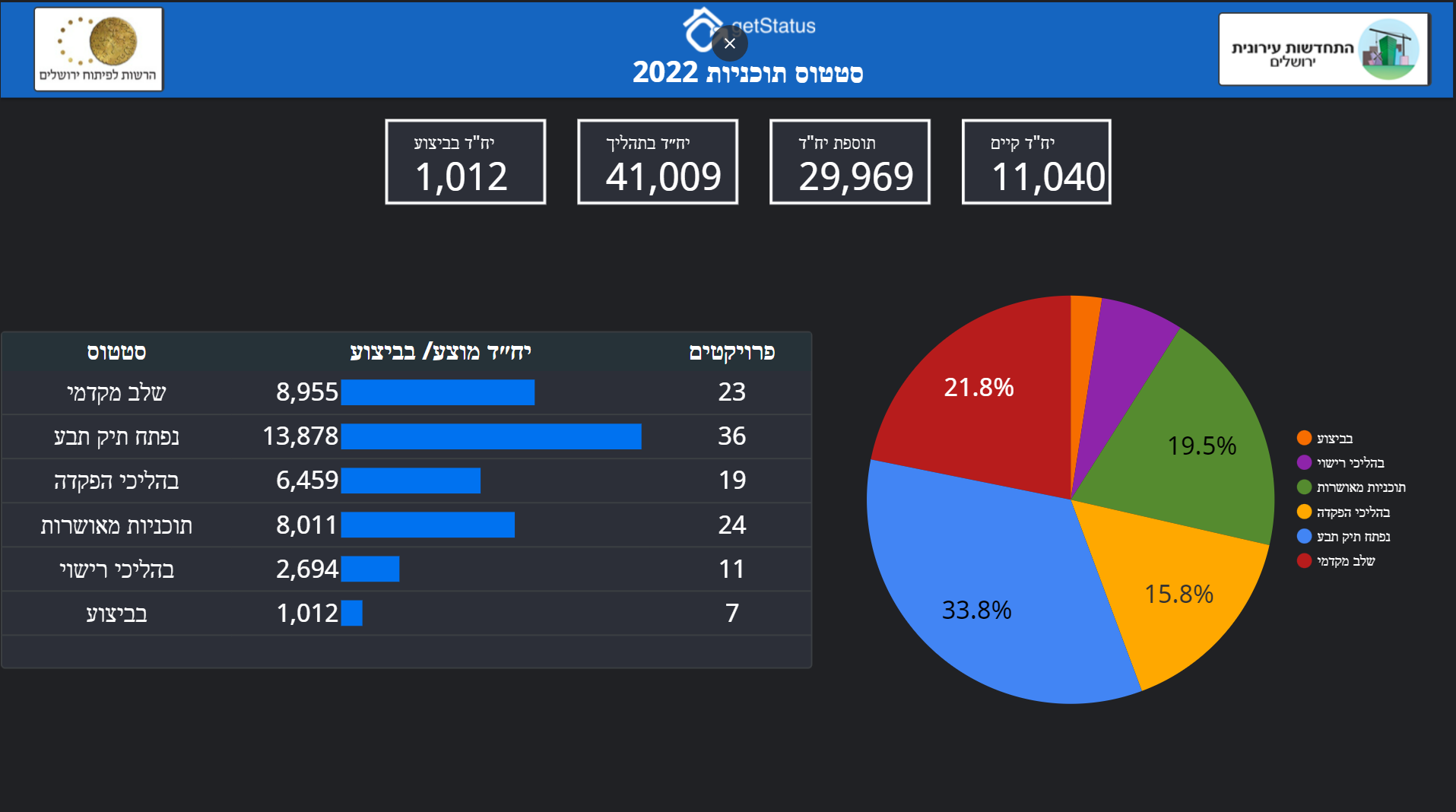 תכניות בביצוע